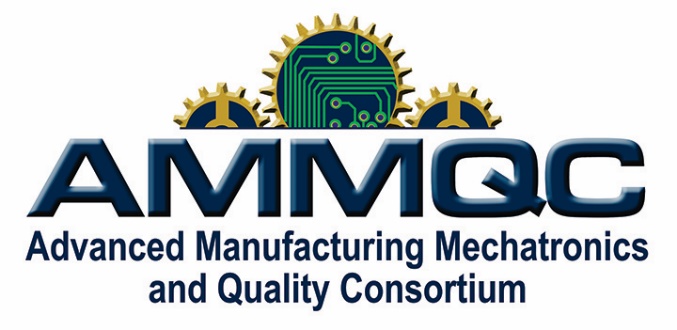 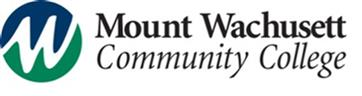 Interviewing Skills
The AMMQC program is an Equal Opportunity program. 
Adaptive equipment is available upon request for individuals with disabilities.
http://creativecommons.org/licenses/by/3.0 This work is licensed under a Creative Commons Attribution 3.0 Unported License [http://creativecommons.org/licenses/by/3.0]
This project is sponsored by a $15.9 million grant from the U.S. Department of Labor, Employment and Training Administration.
The AMMQC program is an Equal Opportunity program. Adaptive equipment is available upon request for individuals with disabilities. This workforce product was funded by a grant awarded by the U.S. Department of Labor’s Employment and Training Administration. The product was created by the grantee and does not necessarily reflect the official position of the U.S. Department of Labor. The U.S. Department of Labor makes no guarantees, warranties, or assurances of any kind, express or implied, with respect to such information, including any information on linked sites and including, but not limited to, accuracy of the information or its completeness, timeliness, usefulness, adequacy, continued availability, or ownership.
Preparing for the Interview
Research
Grooming and Dress
What to Take
Understanding the Interview
The company wants to know just five things about you:
What can you do for them?
Why do you want to work there?
What kind of a person are you? 
What makes you different from the competition?
Can they afford you?
Interpersonal Skills
Smile and be nice
Good eye contact
Stand when introduced
Firm, dry handshake 
Don’t interrupt
Special Interviews
Phone interviews
Panel interview
Skype interview
Answering Questions
Stay positive 
Focus on skills
Rehearse answers
Practice
Frequently Asked Questions
Tell me about yourself.
So, what do you know about us?
What are you looking for in a job?
What are your strengths and weaknesses?
Describe a difficult situation and how you resolved it.
Where do you see yourself in five years?
Practice
Tell me about yourself.

What are you looking for in a job?

What are your strengths?

What is your greatest weakness?

Describe a difficult situation and how you resolved it.

Where do you see yourself in five years?
Legal/Illegal Interview Questions
Previous employment experience
Skills and abilities related to the job
Educational qualifications
Authorized to work in the U.S.?
Drivers license (if required)
Criminal convictions (if condition of employment)
Date of birth
Marital status
Family status
Health status
Disabilities
Foreign citizenship 
Arrests
Overcoming Concerns and Liabilities
Employment gaps, terminations, skills deficiencies
Anticipate difficult questions
Focus on positive and put situation in a positive light
Rehearse your answer
Honesty is always the best policy
Don’t give too much information
Don’t misrepresent the truth
Do You Have any Questions?
Develop questions or comments with substance and relevance
Ask about specific job duties
Tailor questions to the position
What is your timeframe for hiring?
Electronics Assembly Technician
The primary duties include:
Verify product meets quality standards, follow in-process inspection procedures, check quality of work visually, verify inspections, and complete records. -  Perform assembly operations in a safe manner based on prescribed safety methods as instructed by supervisor and/or leader - Assemble sub-assembly and final assembly based on standardized manufacturing routings in an efficient manner in compliance with cycle times and production   Job Details: -  Works 2nd 3:30 pm to midnight or 3rd shift 10:30 pm to 7am, $14.70 /Hour-  Some work areas are confined due to position of equipment and stock to limit movement of objects great distances -  Mechanical hazards exist in use of power tools, equipment, and forklift traffic -  Wear required personal protective equipment including the following: eye protection required, hearing protection required, where noise exposure, safety shoes required, wear gloves when required due to sharp objects and hot glue 
Additional Responsibilities:-  Notify supervisors or leader of faulty operation of tools and equipment -  Adhere to factory regulations and safety rules -  Employees may handle non-hazardous plant waste in a manner which will ensure compliance with local, state, and federal environmental regulations -  Rotation of assembly operators likely as instructed by supervisor -  Prompt and regular attendance required -  Operators may be required to restart automatic equipment as necessary
Follow Up
Send a thank you card
Call if you have not heard within hiring timeframe